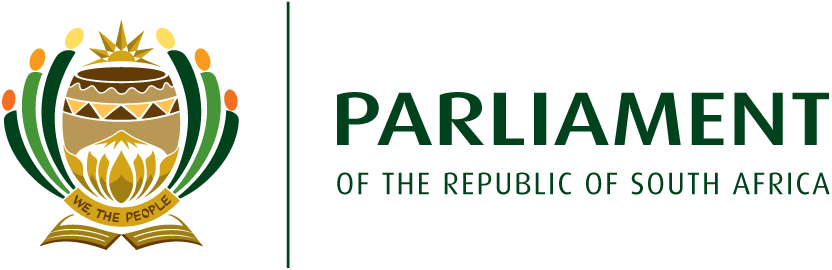 PC ON TELECOMMUNICATION & POSTAL SERVICES
EC Amendment Bill (B31-2018)20 November 2018
1
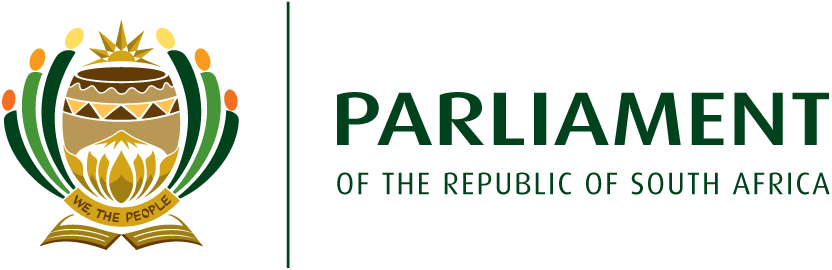 CONTENTS
Introduction
What the Bill is about
The problem
Root causes
Intended outcome
The Bill itself
Beneficiaries/stakeholders
Implementation
Conclusion
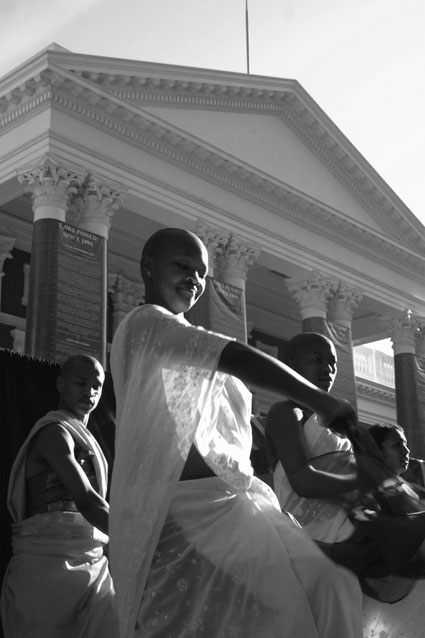 2
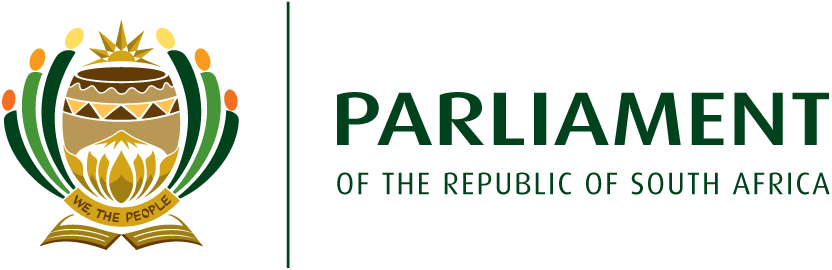 INTRODUCTION

The Electronic Communication Bill (B31-2018) is a response to the National Integrated ICT Policy White Paper, which in itself is a response to ICT global advancements with regard to infrastructure roll-out, competition in the ICT sector, costs to communicate and ICT regulatory mechanisms and frameworks to meet the developmental objectives of the country’s National Development Plan.
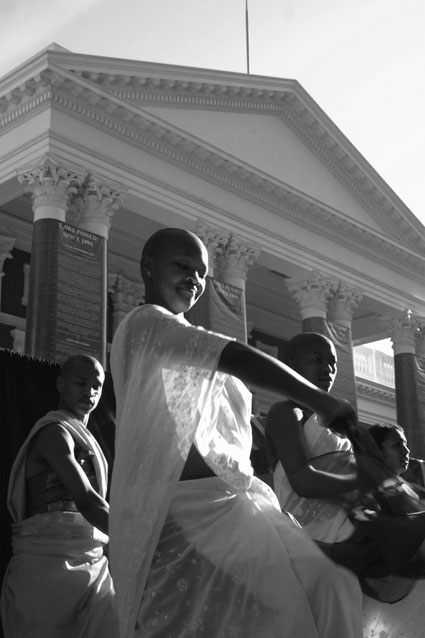 3
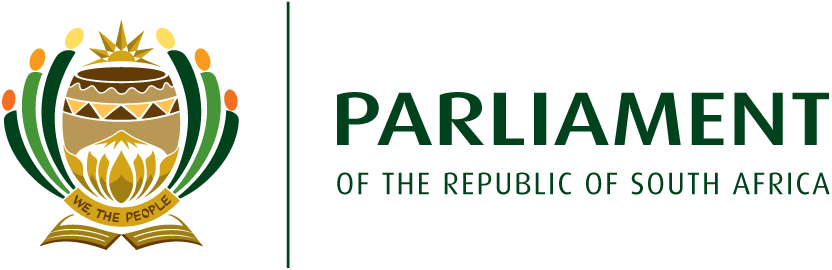 Problems in the ICT sector
Duplication of infrastructure roll-out
Land owners rights vs ECN licensees
Lack of clarity on the spectrum
Monopoly in the ICT sector
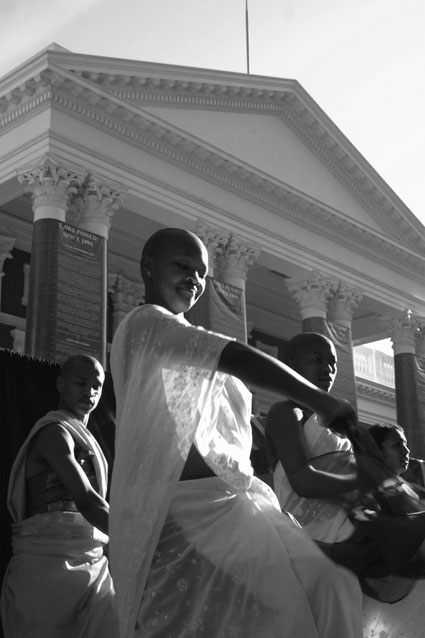 4
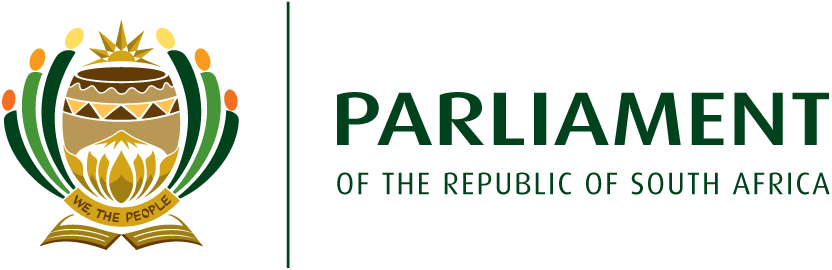 Root causes of the problems
Lack of co-ordination
No effective dispute resolution mechanism
The need to use Broadband for socio-economic development 
No market reviews and/or definitions
Infrastructure bottlenecks
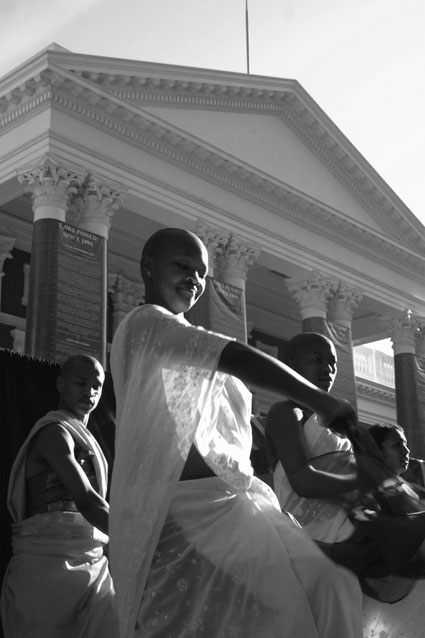 5
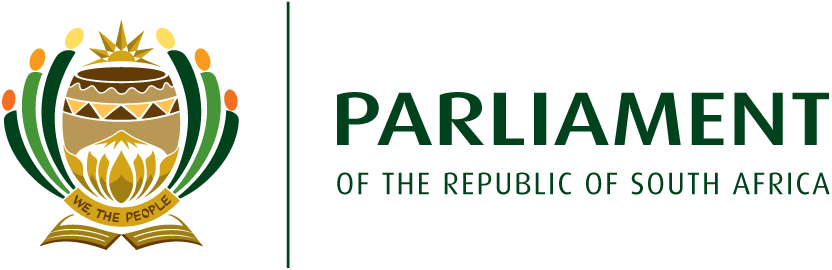 INTENDED OUTCOME OF THE BILL

Co-ordinated ICT infrastructure roll-out
Participation of small players in the ICT sector to create more competition
Clear guidelines of the rights of landowners and ECN licensees (Operators) 
A regulated ICT sector 
The use and allocation of the spectrum for the country’s development agenda
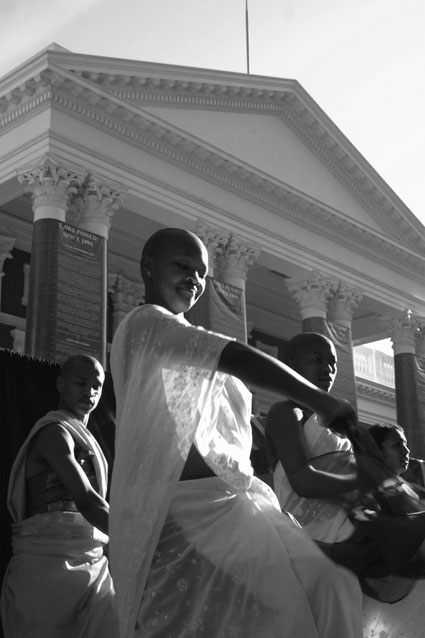 6
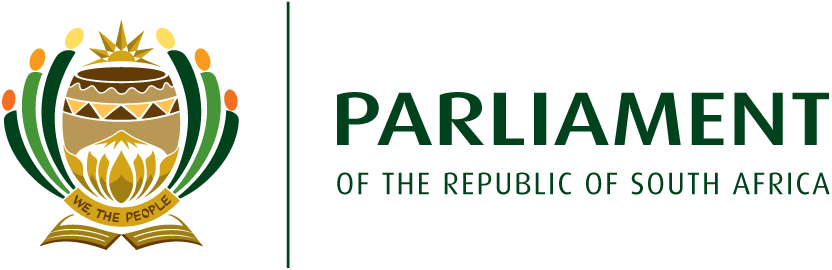 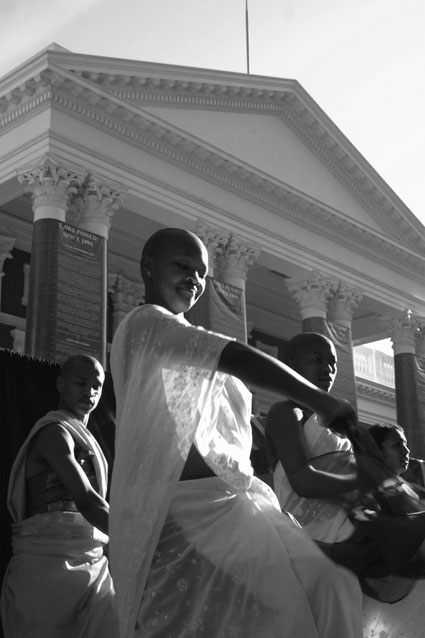 Clause of the Bill (B31-2018)
Long title: “ Lowering of cost to communicate.” Is not supported by any provision in the Bill as there is no clause specifically dedicated to this intent as a show of commitment.
7
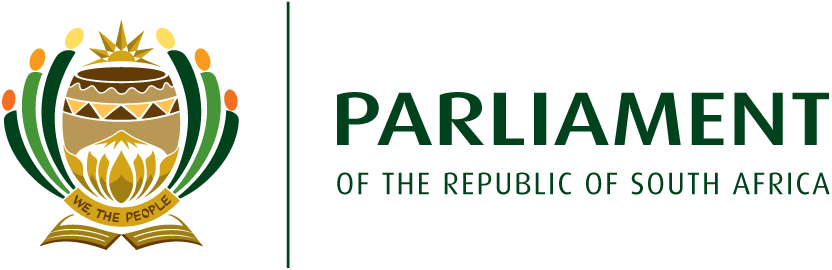 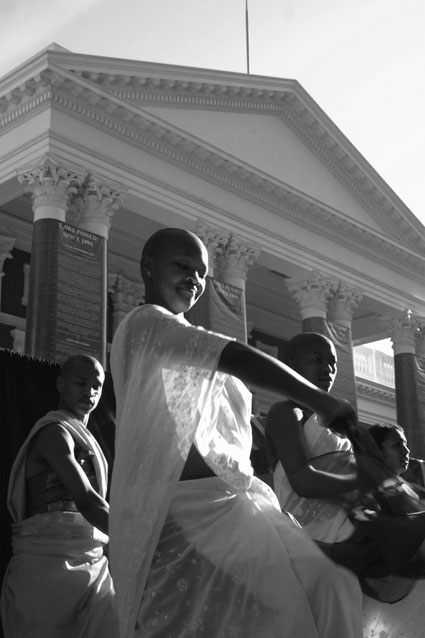 Chapter 3A
Section (6) and Section (7) need re-wording or possibly the deletion of section (7).

Section 13  
The Bill is not specific about the establishment of RDNCC branches across provinces especially in view of Section 20A
8
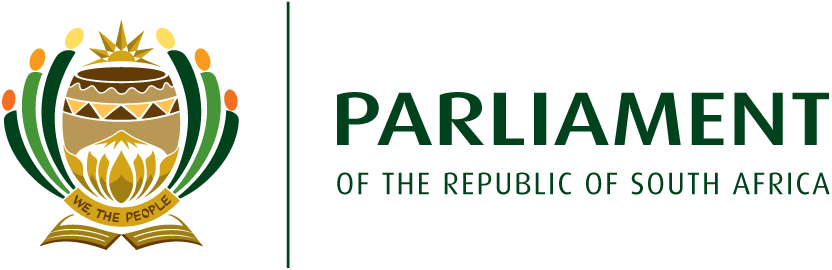 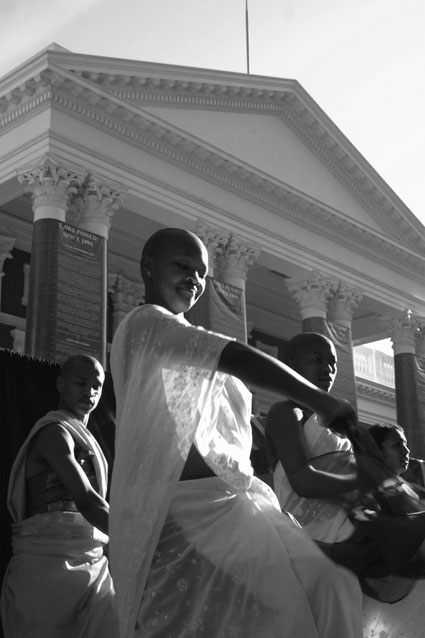 Section 20A(3)

Requirements for the RDSC membership: qualifications, background knowledge or relevant experience. 

Section 20D
Procedure to be followed in the event that electronic networks or facilities are damaged by the owner.
9
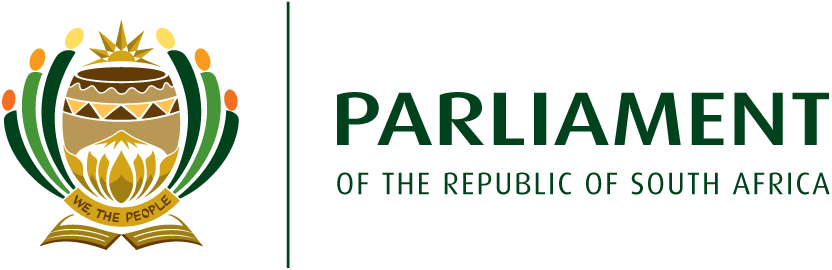 Section 25
Responsibility to pay the cost of moving electronic communication networks or facilities should be borne by the ECN licensee and not by the local authority or person.
10
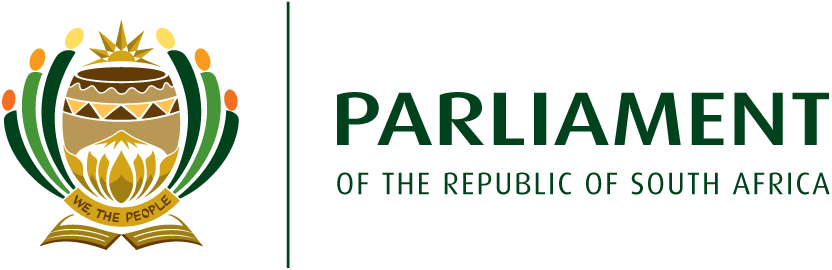 WHO ARE THE BENEFICIARIES OF THIS BILL?

ECNS licensees
Government institutions
New entrants in the ICT market, and 
Presumably customers or end users
11
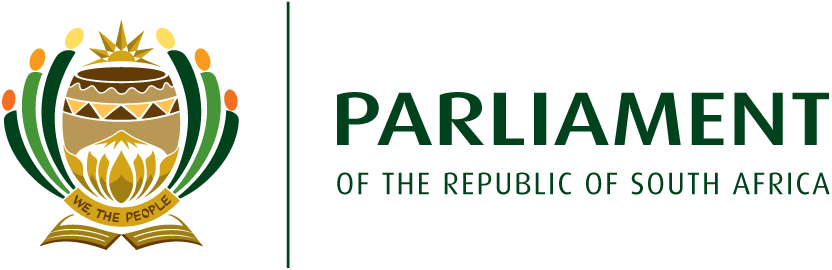 Any costs  associated with the implementation of the Bill/Act?

Establishment of the RDCC 
Establishment of the RDSC
Trainings or workshops for staff by the Department or ICASA  as the implementing agency/ies?
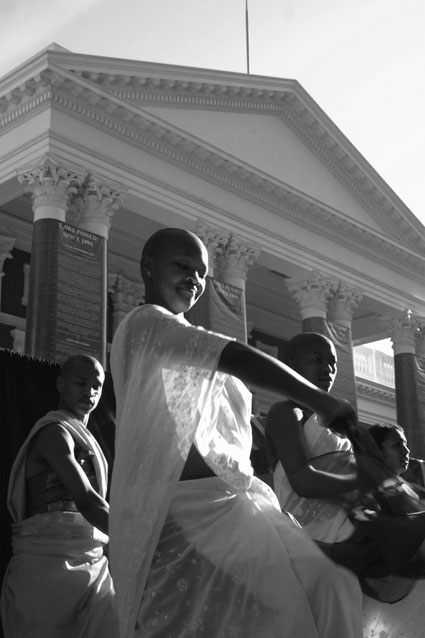 12
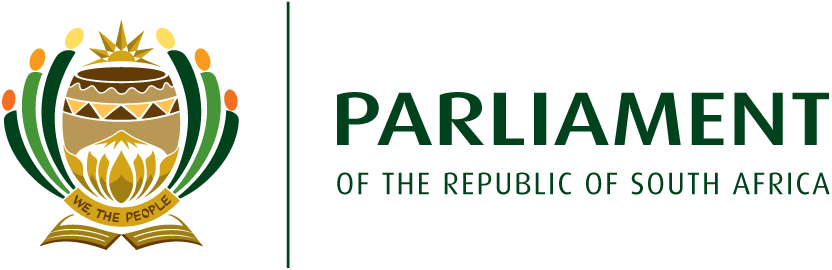 THANK YOU
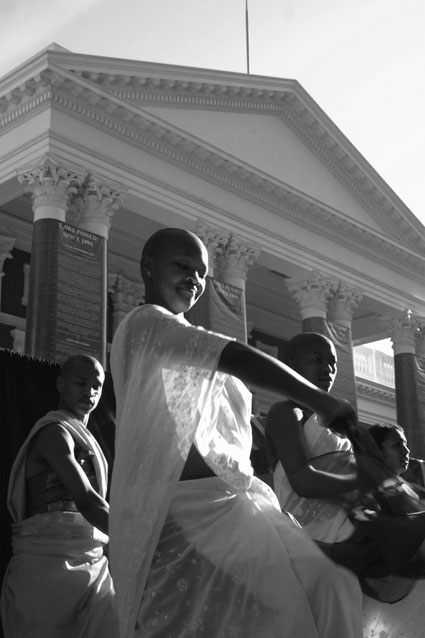 13